Перспективный план по занятию квиллингом старшая группа
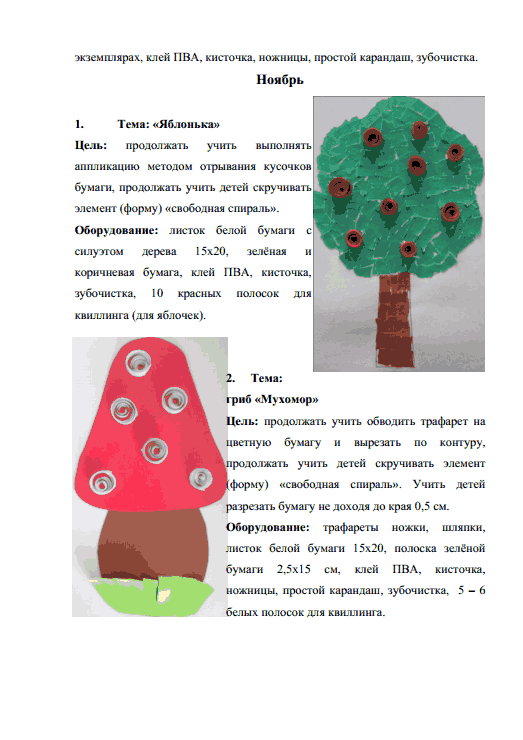 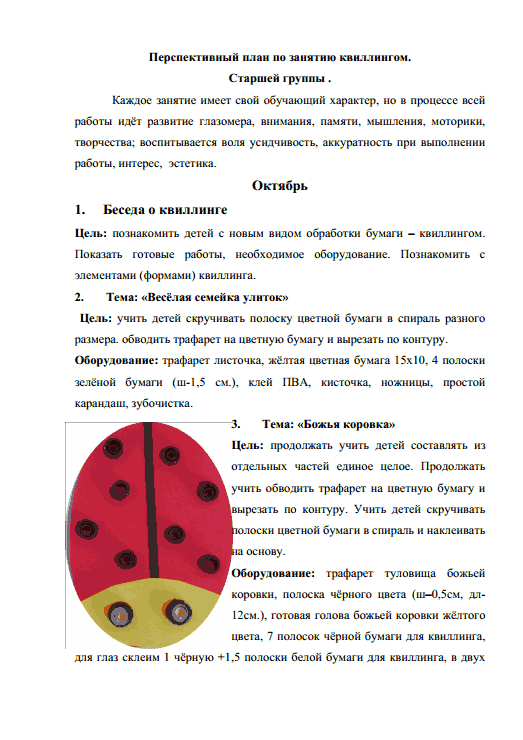 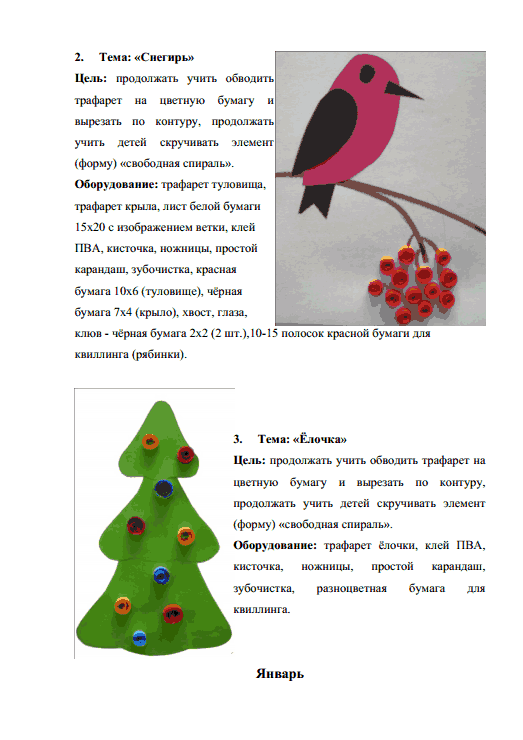 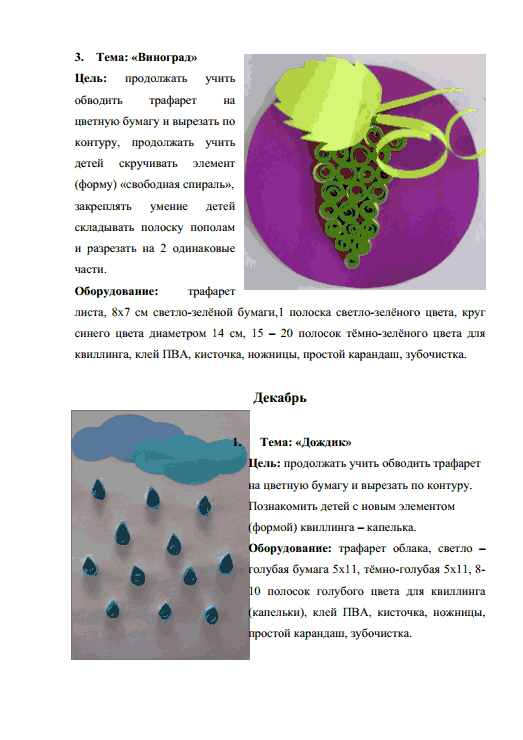 февраль
январь
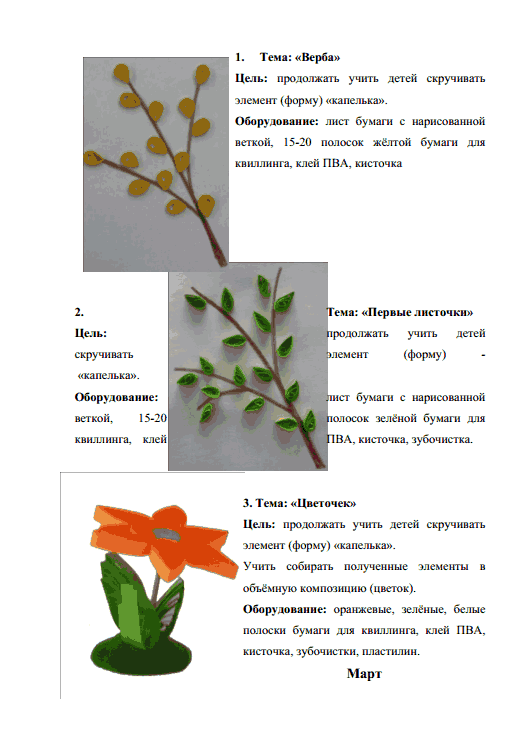 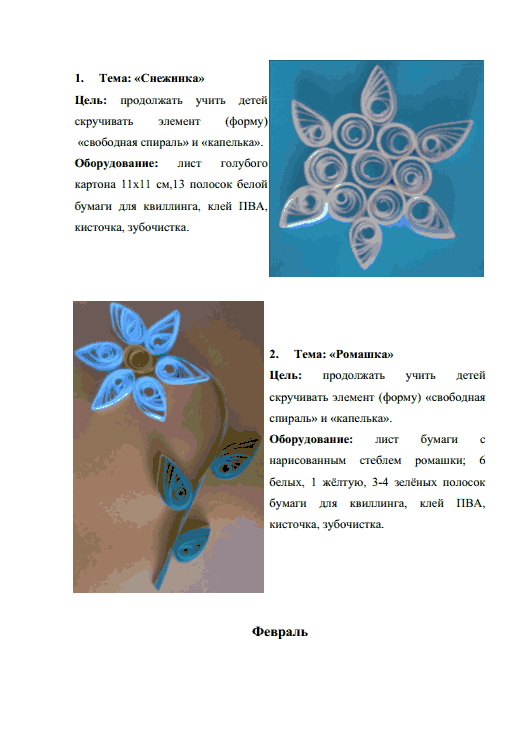 [Speaker Notes: январь]
Март
Апрель
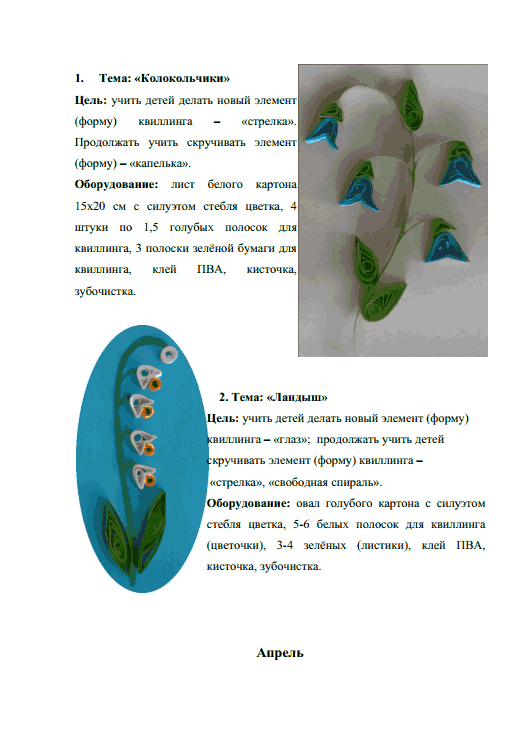 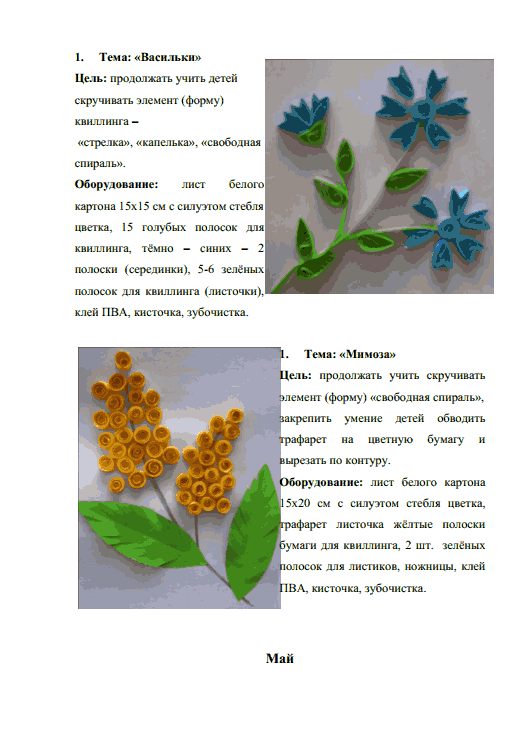 [Speaker Notes: Апрель]
Май
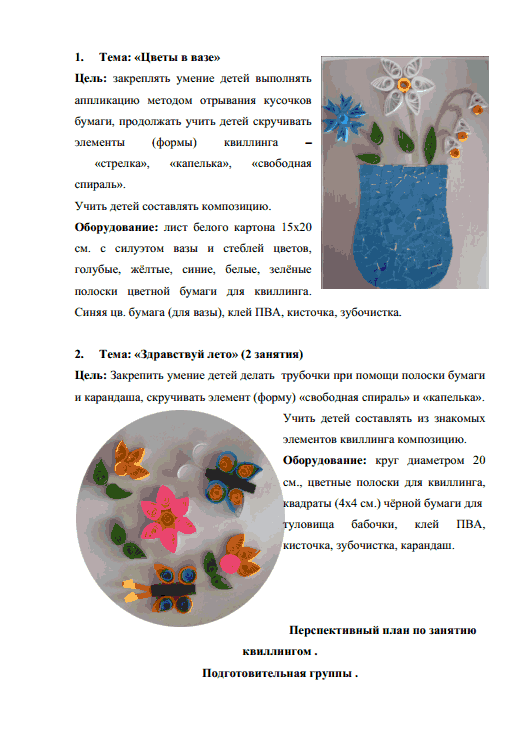 [Speaker Notes: Май]